НАО Западно-Казахстанский аграрно-технический 
               университет имени Жангир хана
 



КОНЦЕПЦИЯ  ВОСПИТАТЕЛЬНОЙ РАБОТЫ
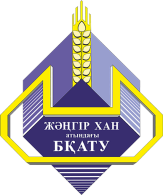 Основные   проблемЫ
снижение роли воспитания и  внедрение чуждых казахстанскому обществу духовных ценностей
падение образовательного и культурного уровня личности
отсутствие воспитания лидерских качеств
отсутствие  широты образованности, IT – знаний

      	Вследствие этого выпускник становится  неконкурентоспособным на рынке труда
НАШЕ ВИДЕНИЕ
подготовка образованного человека  с лидерскими качествами,  предпринимательским мышлением, умеющий создавать инновации

    	"Конкурентоспособность и Культ знания должны стать главными ориентирами в обучении. Сегодня не только отдельный человек, но и нация в целом имеет шанс на успех, если развивать свою конкурентоспособность»  
                                         Президент РК Н.А.Назарбаев
РЕШЕНИЕ ПРОБЛЕМЫ
Этой цели мы достигаем путем формирования у личности:
	а) гуманитарной культуры
	б) бизнес – культуры
	в) технологических знаний
	г)  лидерских качеств

 		Образование в течении жизни (Life Long Learning)
Гуманитарная культура
Основные компоненты
духовно-нравственное воспитание
ведение здорового образа жизни
полиязычие  и
 IT-технологии
«Если в системе ценностей образованность станет главной ценностью, то нацию ждет успех»
                                                                        Послание Президента РК Н.А.Назарбаева
І. Духовно-нравственное воспитание
Направления    	    Механизмы  реализации	             Формы реализации
патриотическое
воспитание

трудовое воспитание

корпоративный дух

толерантность

культура поведения
создание традиций университета 

формирование культурно-нравственных ценностей

создание культа знаний

модернизация сознания личности
информационное обеспечение через СМИ, социальные сети 

разработка  внутренних норм и правил поведения 
(Кодекс чести  студента, преподавателя )

проведение культурно-массовых мероприятий

наглядно-агитационные материалы 
(стенды, баннеры)
Педагогика важнее технологий
ІІ. ЗДОРОВЫЙ ОБРАЗ ЖИЗНИ
Направления		     Механизмы  реализации	             Формы реализации
создание условии для физической культуры и отдыха

пропаганда ЗОЖ


создание спортивных клубов по интересам
информационное обеспечение через СМИ, социальные сети

проведение медико-профилактических мероприятий

наглядно-агитационные материалы (стенды, баннеры) 

организация спортивно-массовых мероприятий
физическое воспитание

 воспитание здоровых привычек и навыков 


сохранение здоровья
«Здоровая нация  - здоровая страна»
					   Н.А.Назарбаев
III. ПОЛИЯЗЫЧИЕ  И it-технологии
Направления		     Механизмы реализации	             Формы реализации
IT-знания





знание языков
создание технических условий

организация  дополнительных видов обучения


создание программ обучения
приобретение специализированной литературы

организация конкурсов, олимпиад


создание клубов любителей языка
«Компьютерная грамотность, знание иностранных языков, культурная открытость – качества, достойные  ХХІ века»        
					Н.А.Назарбаев
БИЗНЕС  -  культура
Направления    	     Механизмы реализации	             Формы реализации
создание программ обучения


дополнительное образование


создание системы самоуправления
приобретение специализированной литературы

организация конкурсов и стартапов

организация бизнес-школы

проведение тренингов

организация работы КДМ, студенческих деканатов
экономические знания

предпринимательские
знания 


бизнес – этикет 
(деловой этикет) 


управленческие навыки
ТЕХНОЛОГИЧЕСКИЕ ЗНАНИЯ
Направления   	    Механизмы  реализации	             Формы реализации
организация образовательного портала

внедрение практикоориентированных занятий на предприятиях

раннее трудоустройство
профессиональные знания
(через компетенции)



дополнительные знания (постдипломное образование)
создание программ подготовки и переподготовки кадров
(создание экстеншн и твининг центров)

создание  базы практик

создание
Попечительских Советов
(привлечение бизнеса и власти к образованию)
Университет не только реагирует и отвечает на запросы рынка труда, но и формирует этот рынок посредством создания инноваций и их трансферта в бизнес
ФОРМИРОВАНИЕ ЛИДЕРСКИХ КАЧЕСТВ
Личные качества   		        Организаторские качества                	 Психологические и  					 	           		социальные качества
уверенность в себе и готовность к риску

креативность

активная жизненная позиция 

инициативность и умение мотивировать себя
умение работать в команде и отстаивать интересы

способность организовать коллектив на решение  задач 


системное видение перспективы
коммуникабельность


справедливость

милосердие 


гибкость поведения
Через образование и воспитание
Цель образования – развитие личности к жизни и карьере
КОРПОРАТИВНОСТЬ     -   В ОБУЧЕНИИ И  В  ВОСПИТАНИИ  УЧАСТВУЮТ  ВСЕ
государство
ППС
обучающиеся
Интеграция
бизнес
администрация вуза
НПО
«Наш идеал - казахстанец, знающий свою историю, язык, культуру, при этом современный,     владеющий иностранными языками,   имеющий передовые и глобальные взгляды»
	

			Послание Президента РК  Н.А.Назарбаева